Word Wealth Unit 5
Entry and Related Words
Words 1-10 Verbs
Words 11-20 Nouns
1. Adhere
To stick fast, cling
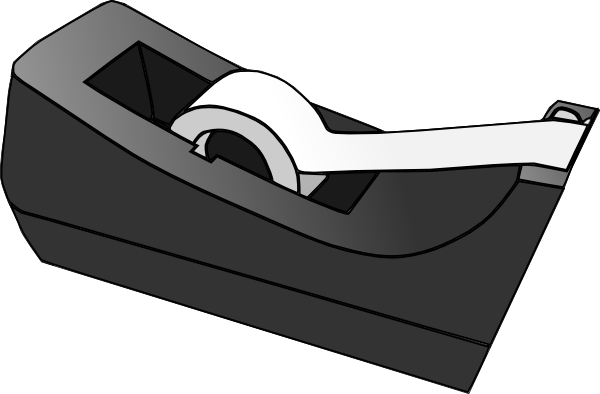 2. Alter
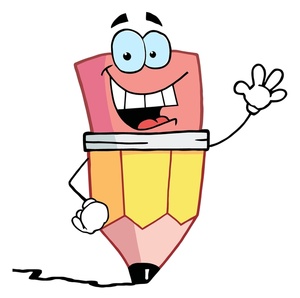 To change or modify

RW: alter ego (“other self”)
RW: deviate (to turn from an intended plan or course of action)
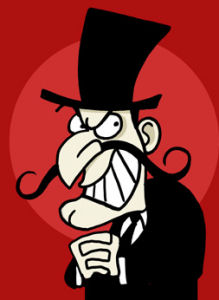 3. Assail
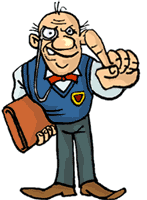 To attack (assail my students for failing to turn in papers) 

RW: Assault (a violent, often bodily, attack)
4. Augment
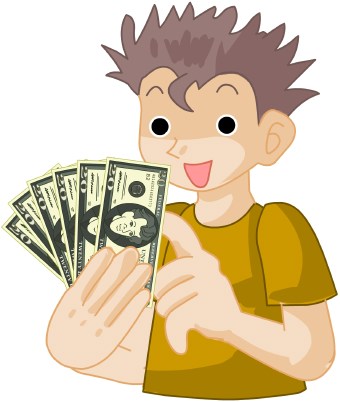 To increase, make, or become larger

RW: enhance (increase in attractiveness or value)
RW: aggravate (increase in seriousness of an illness or problem)
5. Chastise
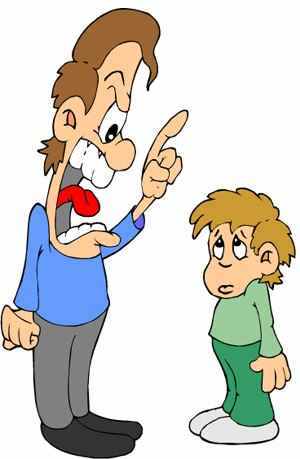 To punish
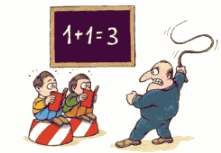 6. Disperse
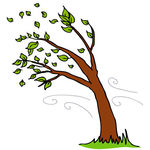 To scatter, separate
7. Diverge
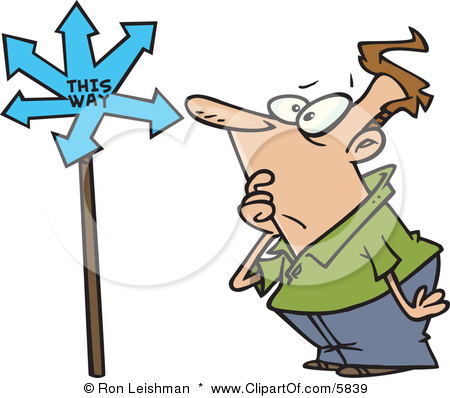 To branch off, go in different directions
8. Emulate
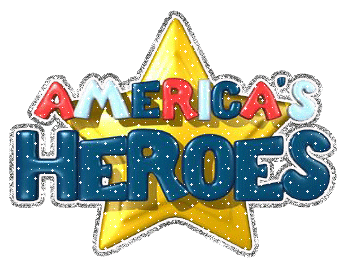 To strive to equal or excel

RW: vie (suggests rivalry-potential employees vie with one another for a position)
Who do you emulate?
9. Extricate
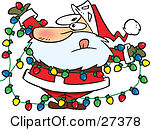 To disentangle
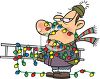 10. Forage
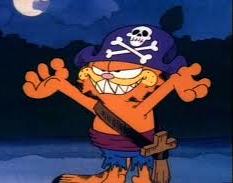 To search for, ravage, plunder

RW: pillage (to take food, money, property by force)

“We’ve got a village to pillage!”
1. Antagonist
A rival, opponent, adversary
Who are some antagonists you have met in literature and film?
2. Apathy
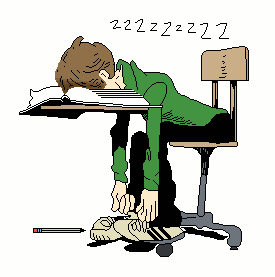 Lack of feeling, indifference

RW: lethargy (drowsiness or sluggishness)
RW: stupor (deadened state of mind from drugs or shock)
3. Avarice
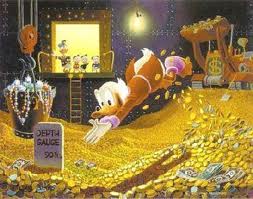 Greed for money

RW: covetous (to desire something too strongly)
“Thou shall not covet..”
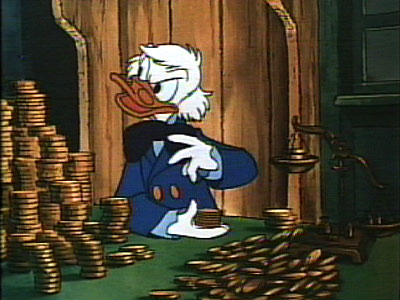 4. Clarity
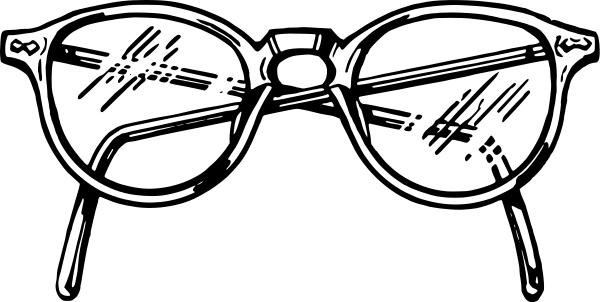 Clearness

RW: elucidate (to make clear)
5. Conjecture
A guess, inference

RW: hypothesis (a plausible theory or explanation) 
RW: speculation (imaginative guess)
RW: Thesis (statement you will prove)
RW: assumption (an accepted guess or belief based on a truth)-innocent until proven guilty.
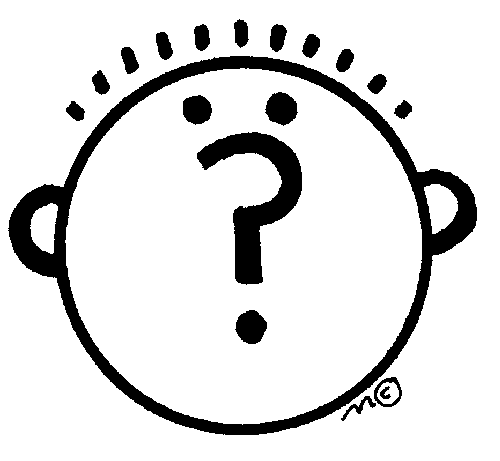 6. Defiance
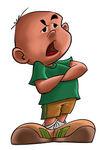 Bold opposition, open challenge
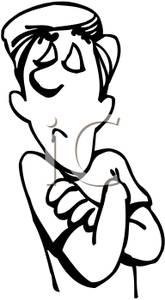 7. Dexterity
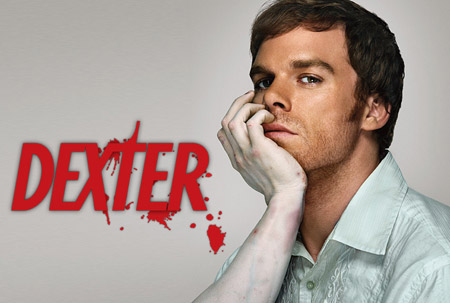 Skill, adroitness (mental skill)
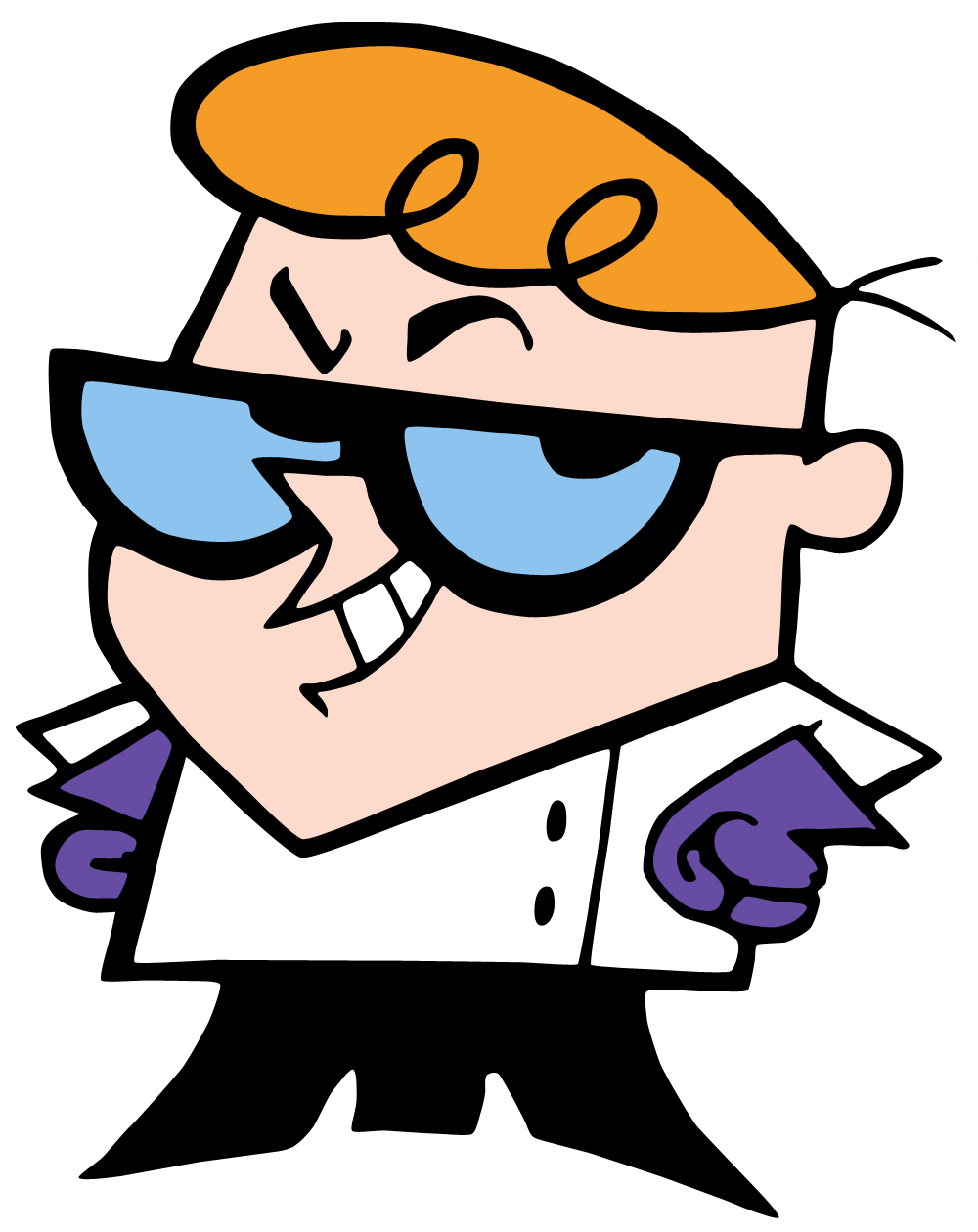 8. Discretion
Prudence, wise restraint

RW Synonym: prudence (caution mixed with wisdom)
WARNING: Due to the content of this program, viewer discretion is advised!
9. Exertion
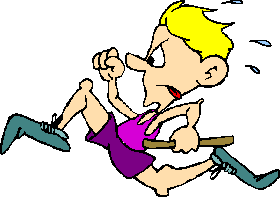 Vigorous effort

RW: endeavor (sustained but less vigorous)
10. Exuberance
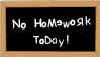 Overflowing spirits, zestfulness

RW: elation (a quieter kind of high spirits over success or good news)
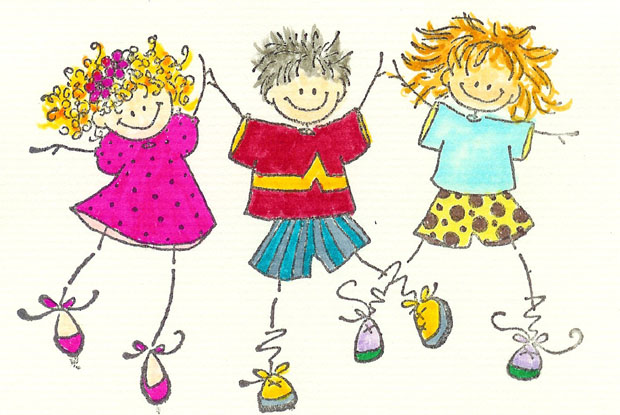